Principles of Desi gn
Principles of Desi gn
Balance
Proportion
Focal Point
Lines
Size
Color
Shapes
Spacing
Rhythm
Harmony
Unity
– Accessories
– Texture
– Direction
– Framing
Balance
Stability of Arrangement
Materials placed around central axis
Can also be affected by color and texture
Symmetrical and Asymmetrical balances are used
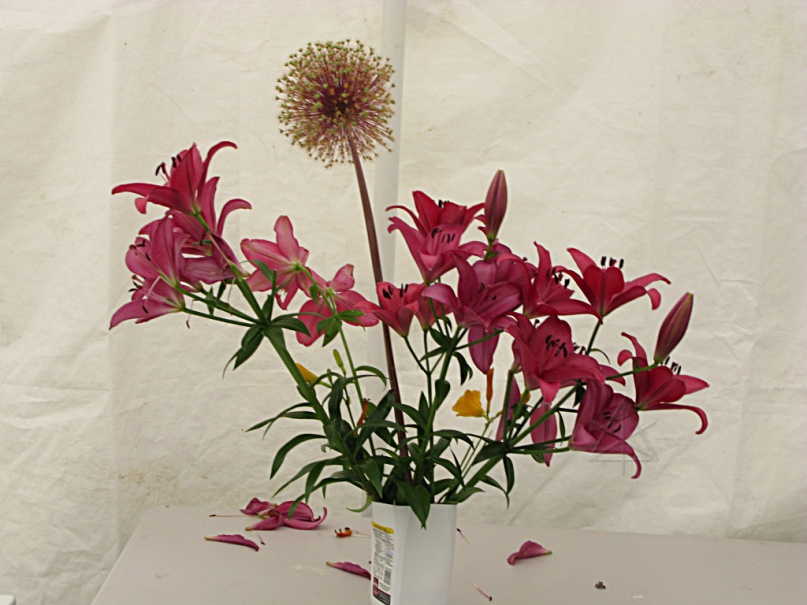 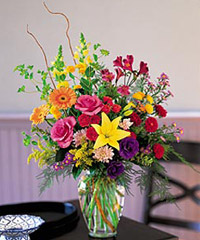 PrOPoRtiOn
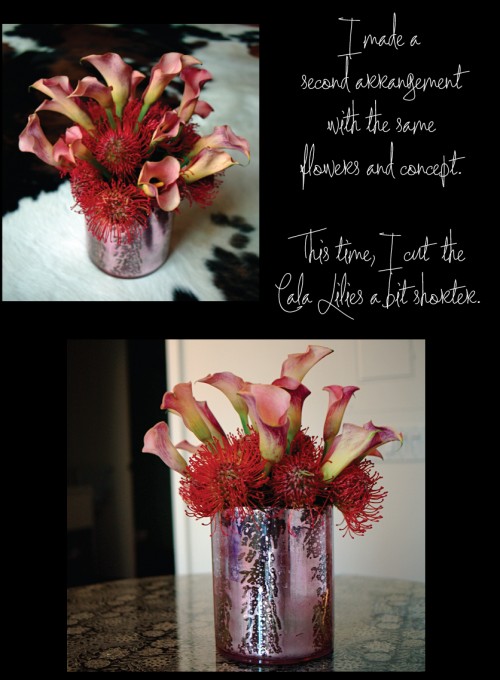 Gives viewer a sense of balance & harmony
Size of arrangement compared to environment
Floral material should be 1 ½ times the height of the container if vertical, and 1 ½ times the width if it’s a horizontal arrangement
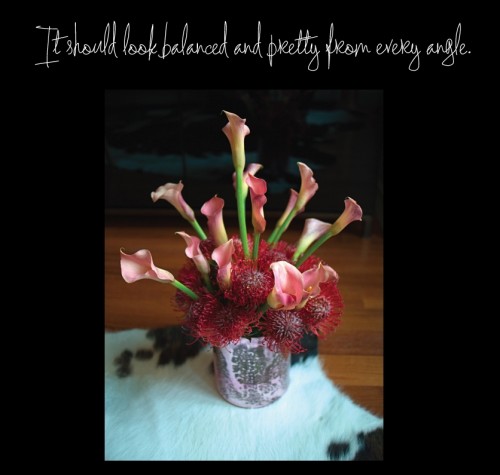 Focal Point
Center of interest
Where the eye travels to
Dominant point
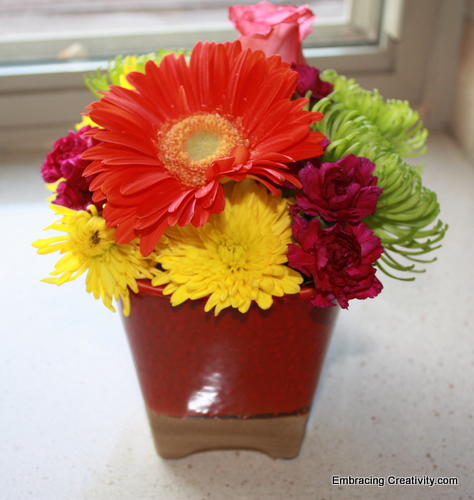 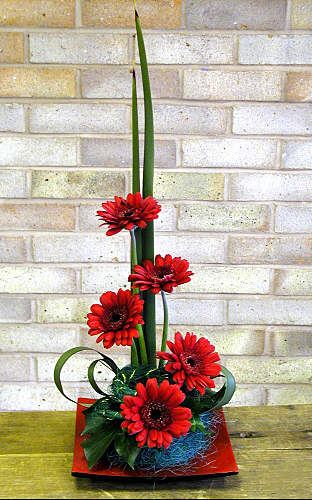 Creating Focal Point
Lines: radiate from central point outward
Size: Smaller flowers on perimeter (outside)
Largest flowers near focal point
Color: Lighter colors on perimeter
Brighter, Darker colors at focal point
Creating Focal Point
Direction: Directional facing and flower placement form center of interest toward an inward focal point
Spacing: Flowers further apart at perimeter, closer together near focal point
Accessories: Use to establish focal point
Example: Bows
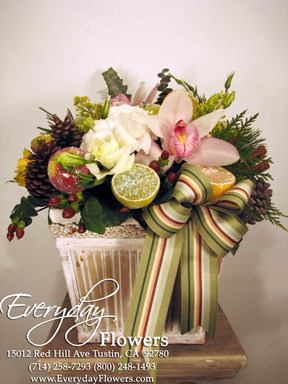 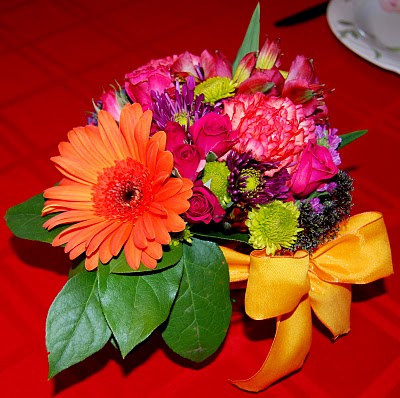 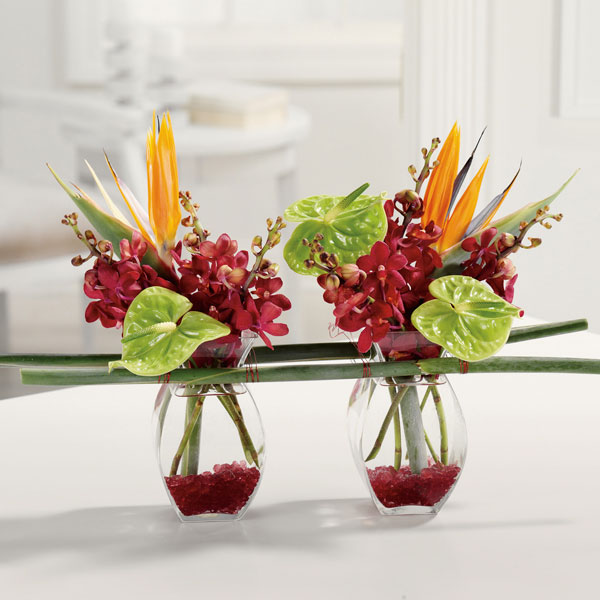 Creating Focal Point
Texture: Heavy, course textures establish focal point
Framing: Helps enhance focal point
Shapes: Use form or unusual plants
Examples: Orchids, bird of paradise, protea
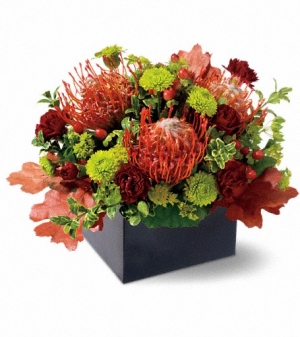 Rhythm
Movement toward or away from focal point
Sense of motion as eye travels from one point to the next


Can be accomplish through: 
Repetition of color, flowers, shapes
Transitions: Flower size, Spacing, Colors (Light to dark, one hue to another)
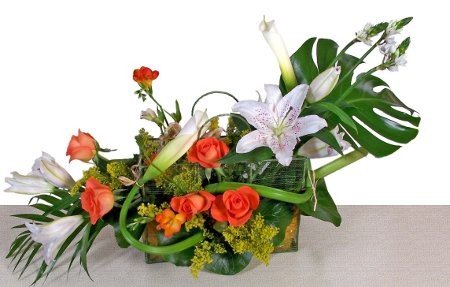 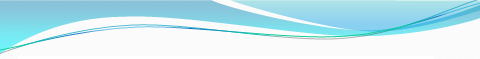 Harmony
When all components of design blend well
Pleasing to the eye
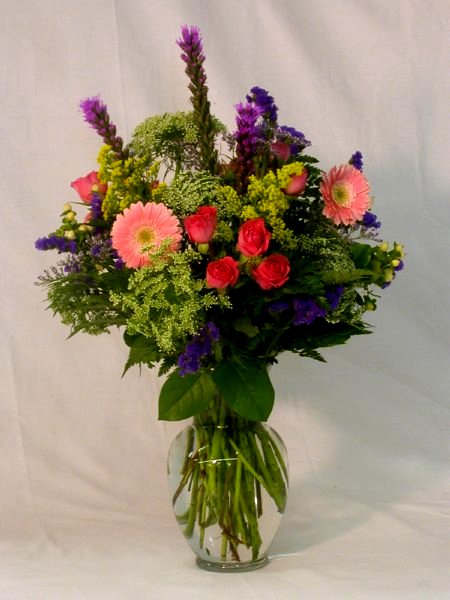 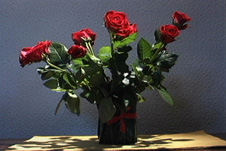 Unity
Design parts suggest a single thought or impression
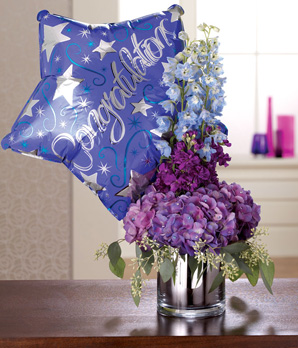